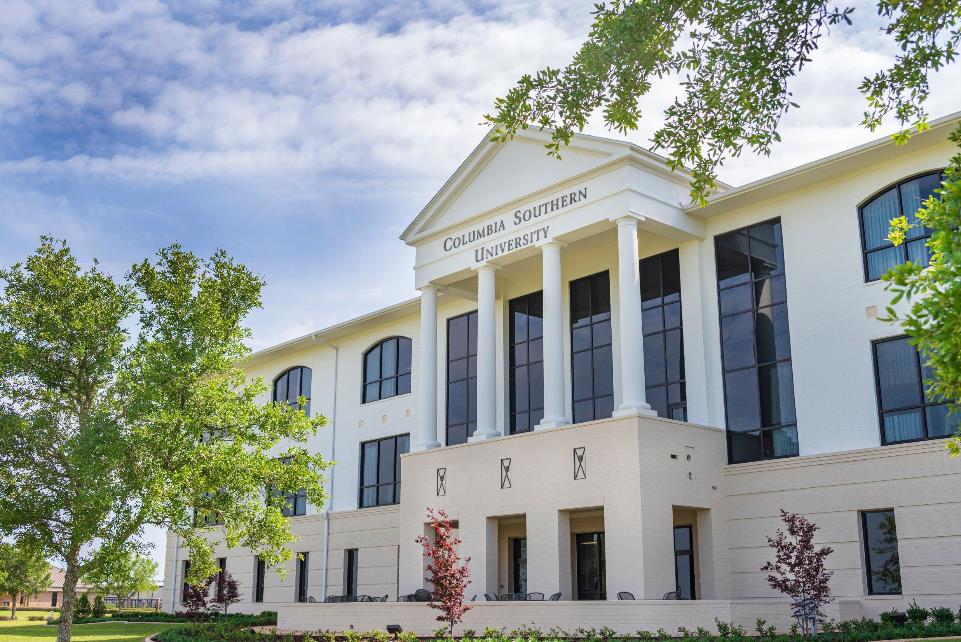 Columbia Southern University100% Online Offering Associate through Doctoral degrees since 1993
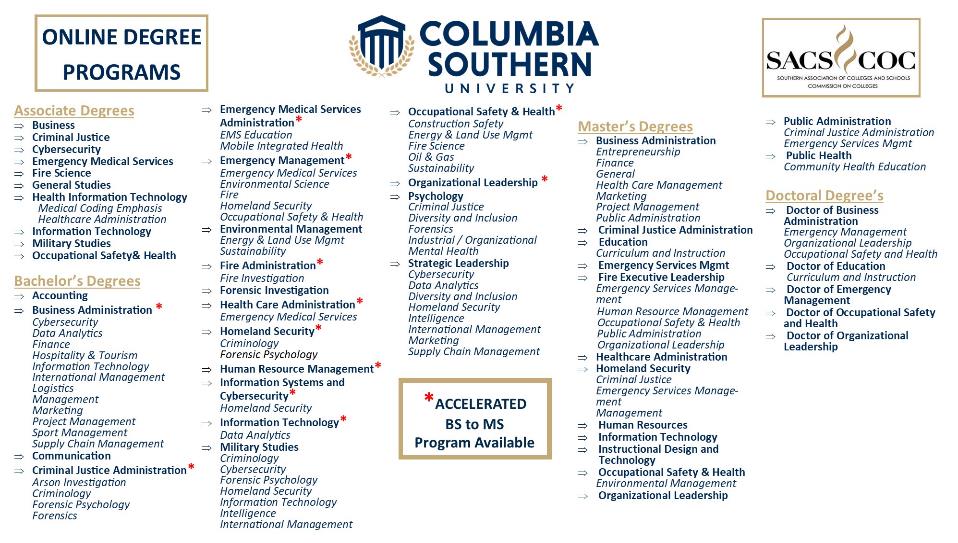 Institutional and Program Accreditations
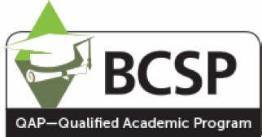 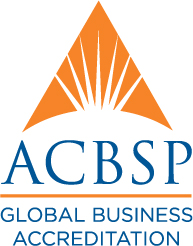 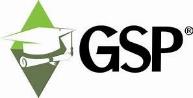 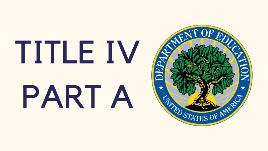 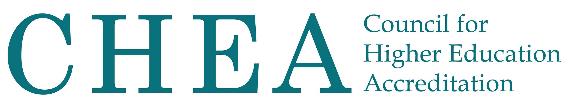 WHY CSU?
100% ONLINE – (no residency requirement)
9 Week Classes, Available 24/7Unit 1 MUST be Completed in Week One.  Each Class is 8 Units
NO Group Projects
eTextbooks and all Course Materials Included
Flexible Start Dates:  11 Start Dates per Year; You can start on any of those 11 dates!
Transfer Credit Evaluation for Previous College Credits AND for Job/Military Training(Academy Training, OSHA classes, Paramedic, EMT, Professional Certificates, etc,) 
Learning Partnership Discounts Available
Benefits of a CSU Learning Partnership
10% Tuition Discount
Discount extends to spouses and children of the employee, organization members and clients.
Exclusive Scholarships
You are eligible to apply for the Learning Partnership Scholarship. (6 awarded /year)!  This scholarship is good for up to three yearsor until completion of the degree program. 
Application and Transcript Service at NO cost.
eTextbooks Included in Tuition Cost
Access to our Career Services Department 
Ability to advertise open positions, math and writing assistance, career planning webinars, and more.
	
For Further Assistance or Additional Questions, Contact:Ernie Smith, ernie.smith@columbiasouthern.edu  251-923-4055
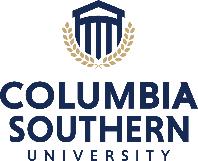 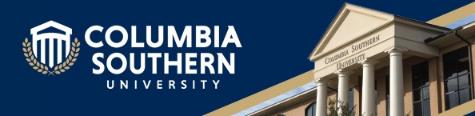 OPEN SCHOLARSHIPSAPPLY NOW!
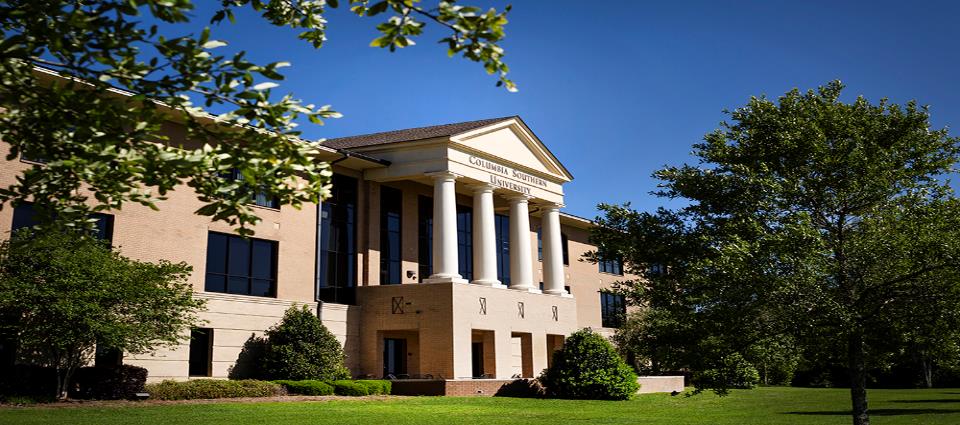 SCHOLARSHIP	                      			Awarded
Learning Partner Scholarship	6 per Year	May, August, Nov.
	
	CSU Safety Scholarship 		2 per Year	June, December

	CSU Fire Scholarship		2 per Year	April, September

	CSU CJ Scholarship		2 per Year	June, November

	Knight Scholarship		4 per Year	May, July, Sept, Dec                             (for a first time CSU student)

	Forever a Hero			Annually		August                             (must be a USA Military Veteran)

Robert G. Mayes Scholarship		Annually		October(CSU B.S. Graduate returning for a Master’s Degree)
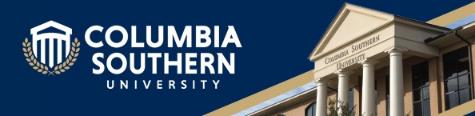 2025-26TUITION RATES:
$AVE MORE!                  Full Course	
			 Per Credit Hr.	     Full Course	        w/ Discount

Undergraduate     $278.00         $869.00          $785.60
Graduate 	          $359.00         $1,122.00       $1,014.30Doctoral	          $561.00	$1,743.00	  $1,574.70

TRANSFER MORE!
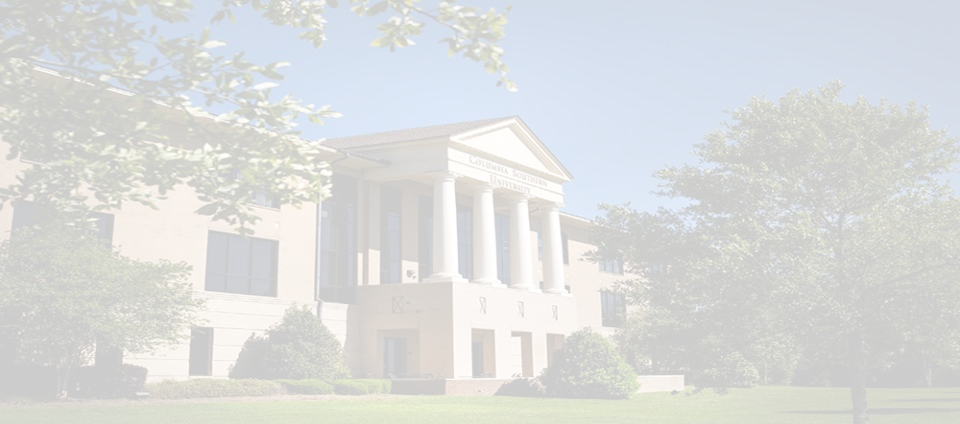 HRS Required      Max Transfer                      HRS Required      Max Transfer
 Associate       60          45   	Master’s         36	     24
 Bachelor’s    120         90  	 Doctorate  	   61          34
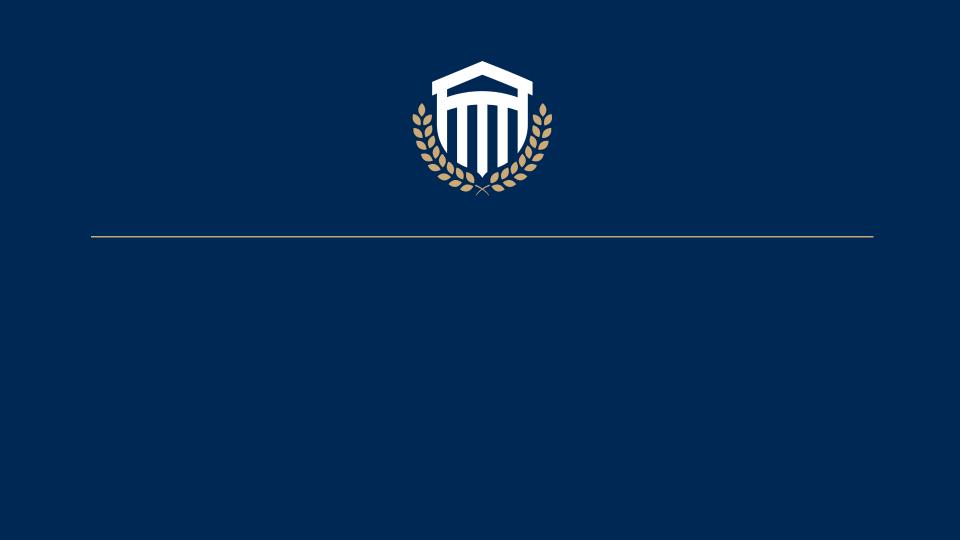 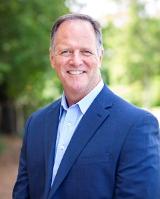 TONY  ATCHLEY
Director, Business Development


850-380-3829
Tony.Atchley@ColumbiaSouthern.edu